Warm-up:
For the following equation, give the required values and graph.  For the shifts, give direction as well as units of translation.  If there is no shift, then state none.
max__________				
min__________
c.   amplitude__________				
d.   fundamental period__________		
e.   vertical shift__________			
f.   horizontal shift__________
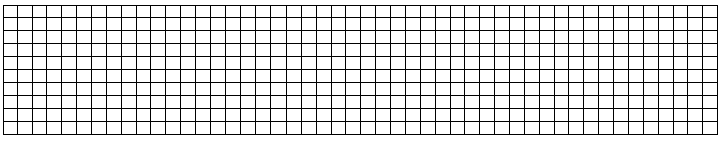 -

4.5 GRAPHS OF
SINE AND COSINE FUNCTIONS
Objective:
QUIZ
Graph sine and cosine functions
Find the amplitude and period of the sine and cosine function
Translations of sine and cosine functions
Sneedlegrit:
Graph from -2π to 2π.  Remember the rules of graphing.
y = -3sin(x + π) – 2